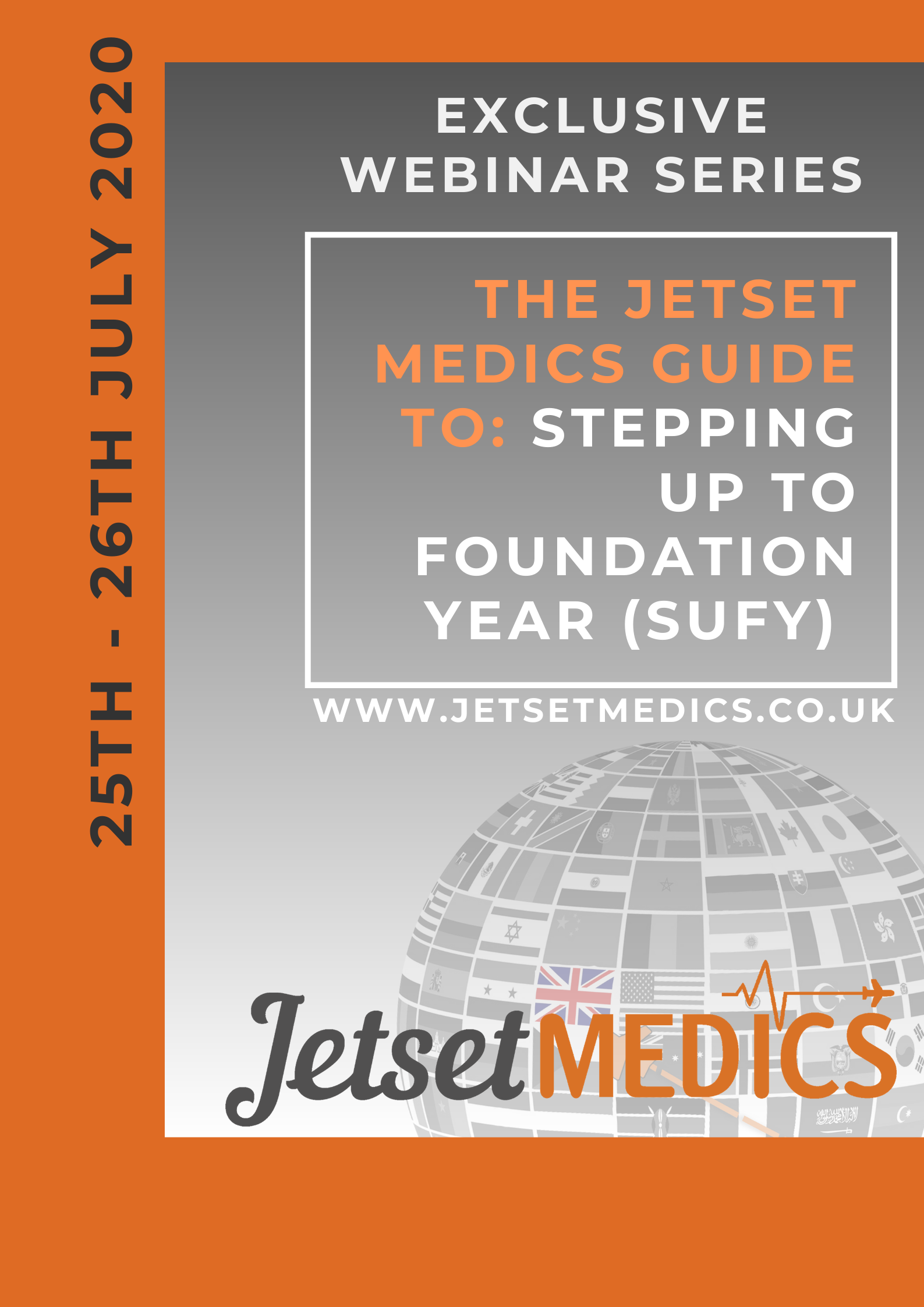 Please Complete the Pre-Course Quiz (link in chat box)
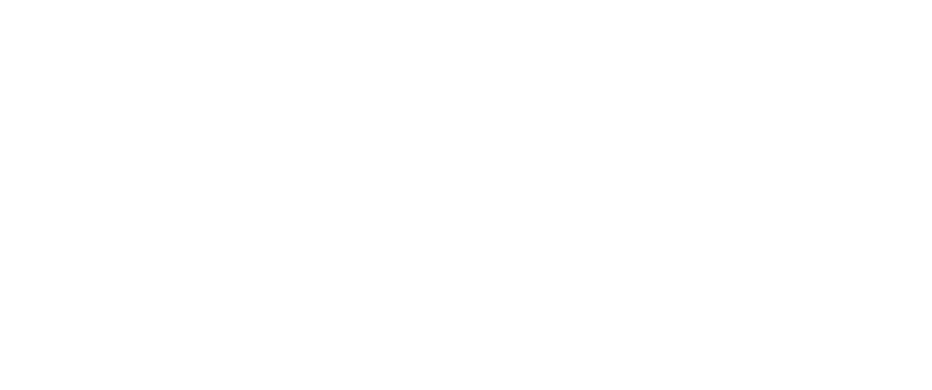 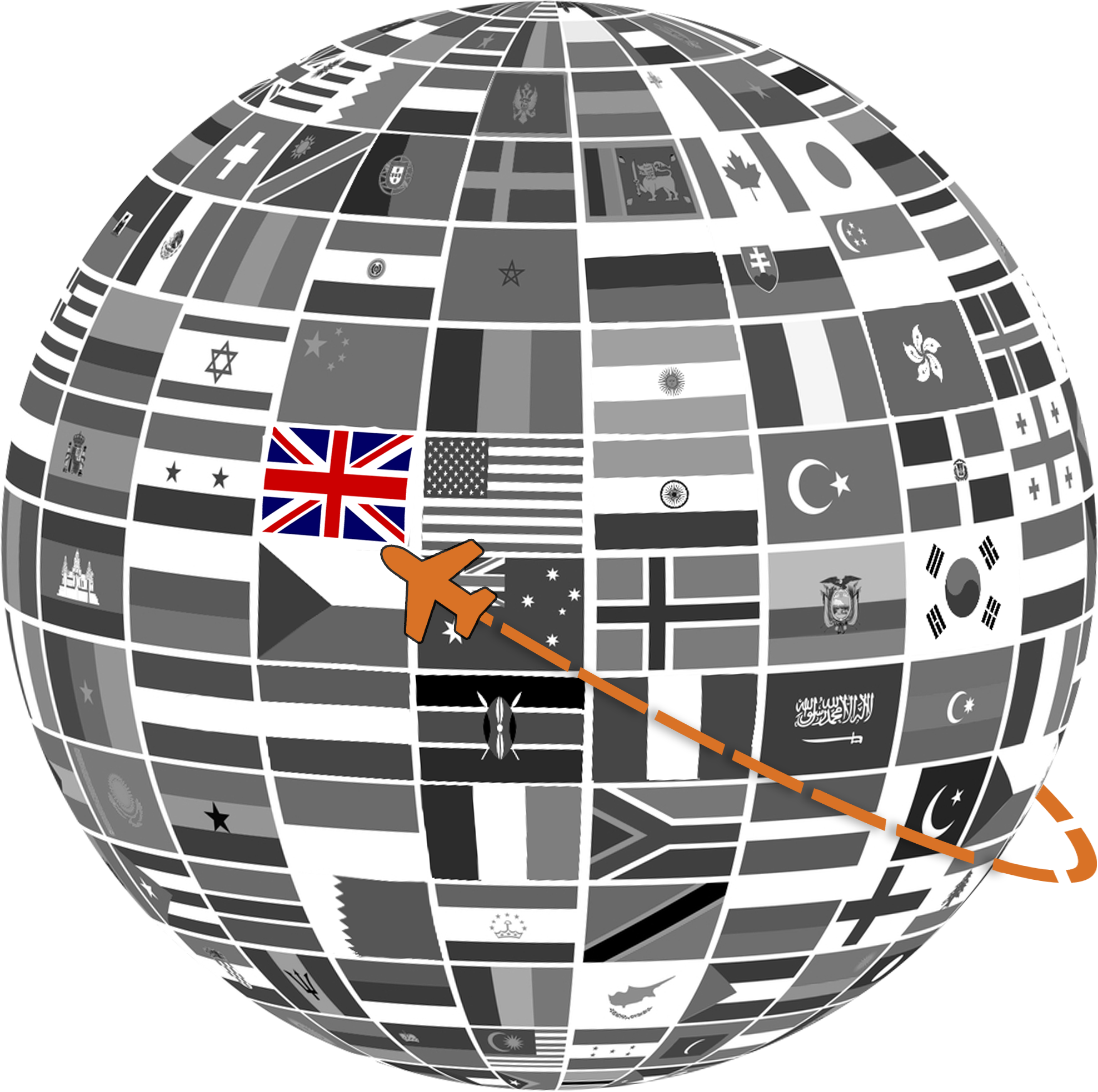 Principal Course Organisers
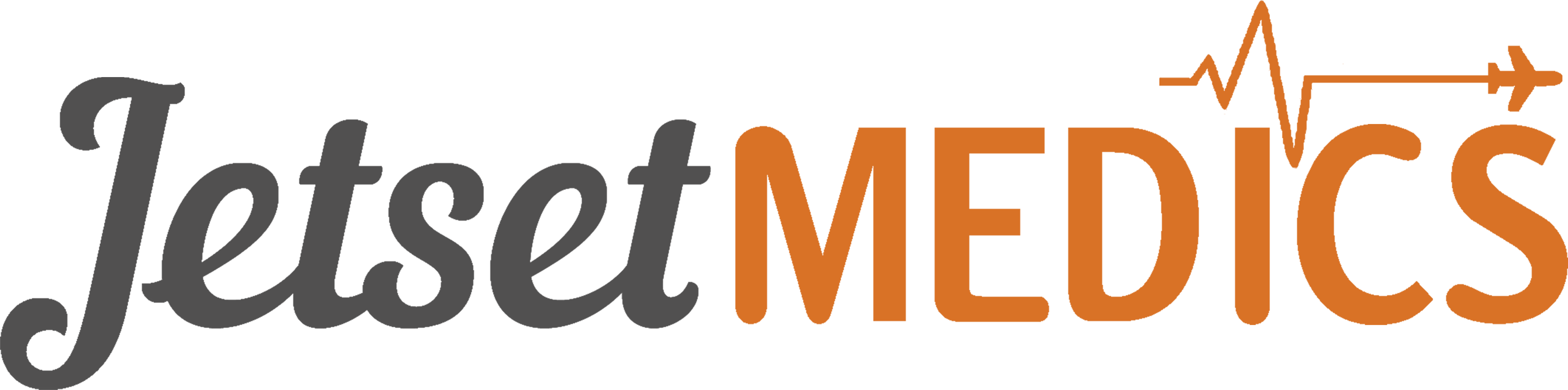 Dr Antash Daryanani MD PgCert
LF1 Graduate 2017
F1: Anaesthesia, Surgery, Acute Medicine
Academic FY2: Paediatrics, Orthopaedics, cardiology, Emergency Medicine
Interest in supporting the transition of IMG’s into the NHS
ACCS-Anaesthesia Trainee in Mersey
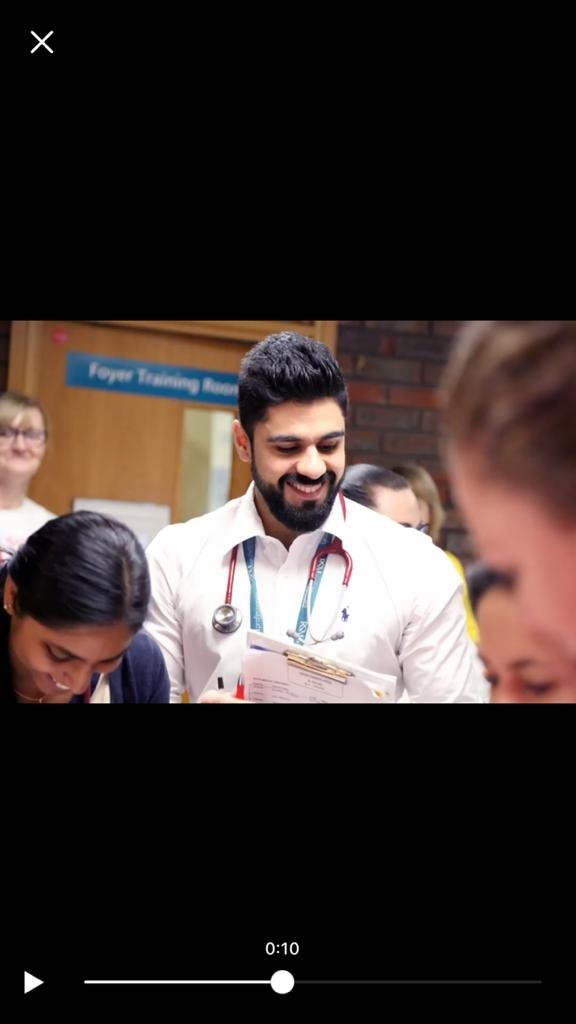 Mr Joe Muscat MD BSc MRCS
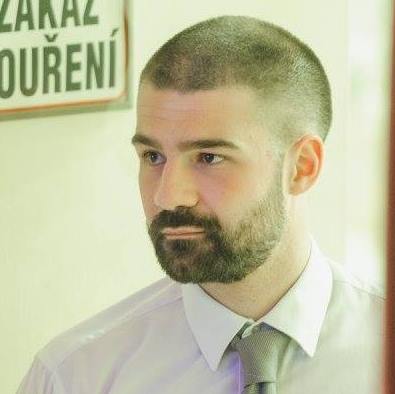 Graduated 2017 from LF1, Prague, Czechia
FY1: General Surgery, Acute Medicine, Stroke Medicine
FY2: Maxillofacial Surgery, Emergency Medicine and Trauma & Orthopedics
FY3: Locum doctor in Emergency Medicine
Core Surgical Trainee in Lister Hospital
Guest Speakers
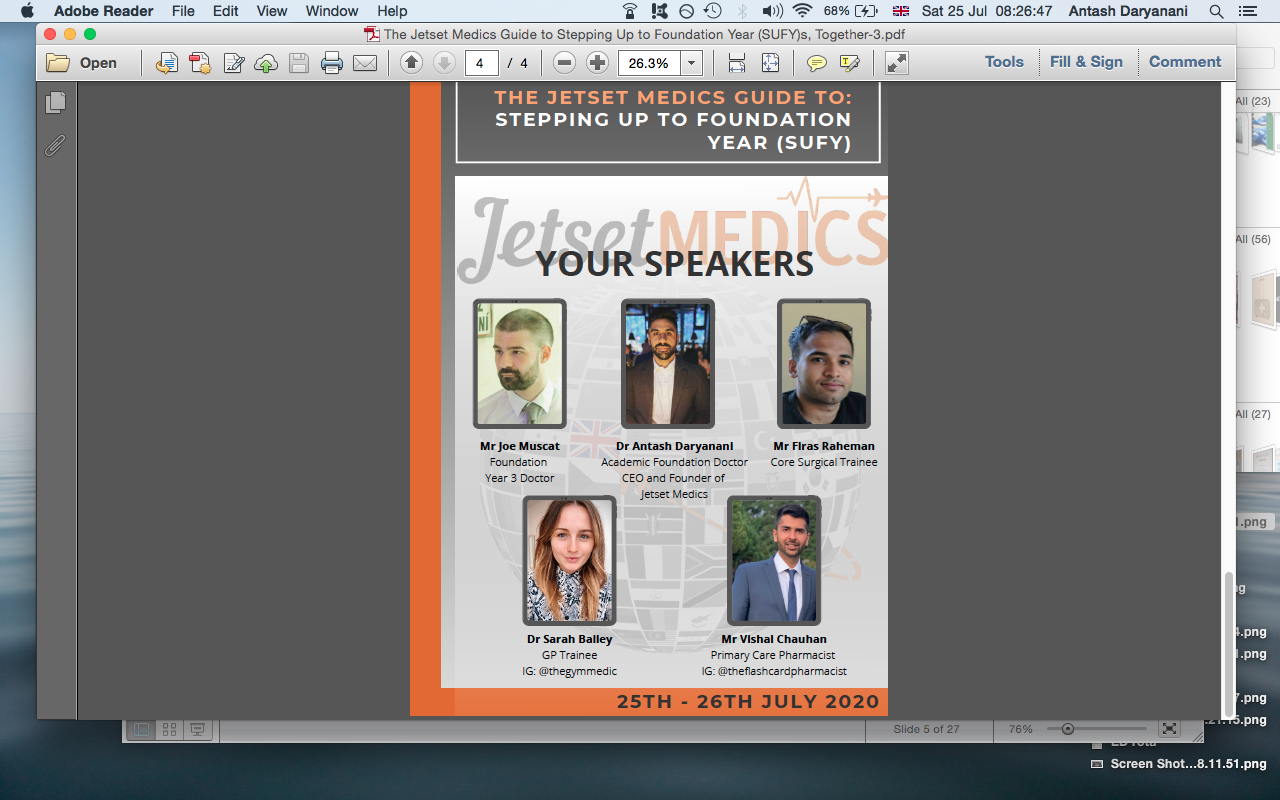 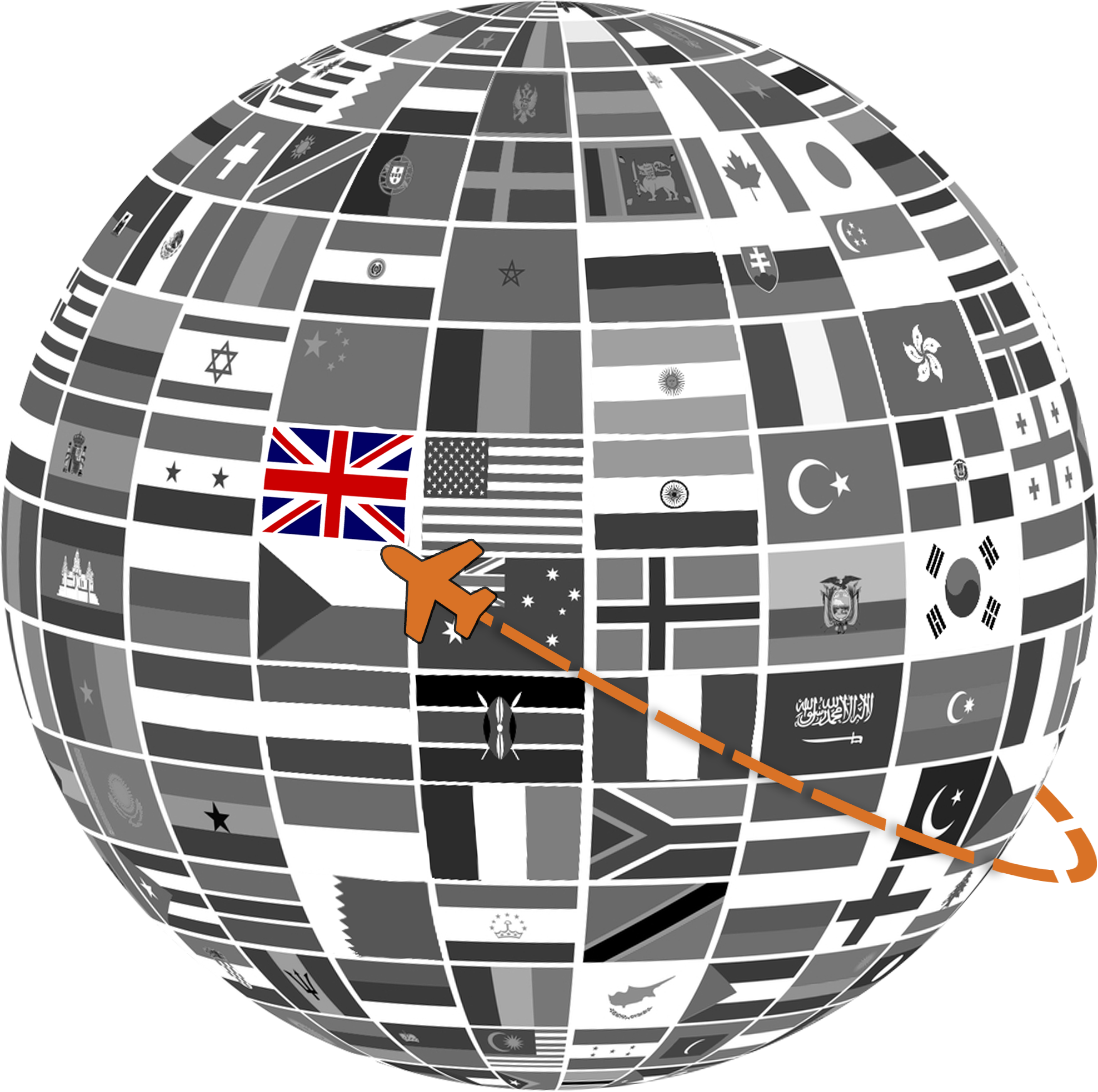 Aims of the Webinar Series
Signpost important concepts and information specific for junior doctors

Help you understand the pragmatic parts of your job as a Foundation Doctor

Facilitate your transition into working life
Ground Rules
Kindly mute your microphone

Timing is key!

Questions can be posted in the chat at any time but will be discussed in the Q&A after each talk

Questionnaires and quizzes for our feedback and certificates
Disclaimer
We would like to enhance your induction experience through our webinars but please be aware that not all the information may apply to you or your trust.
There is a lot of variability between the organizational structure between different hospitals but there are general concepts that are transferable.
We hope that these concepts can give you a helping hand to settling into junior doctor life.
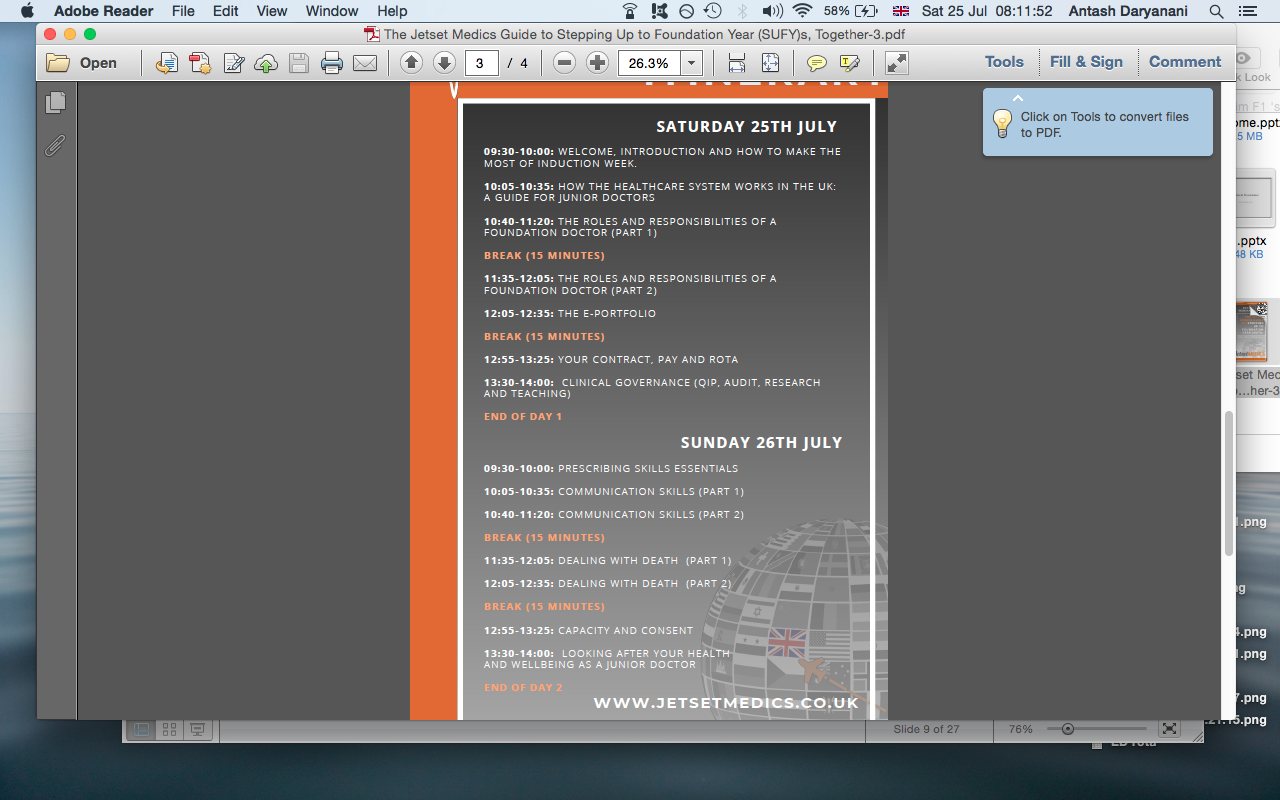 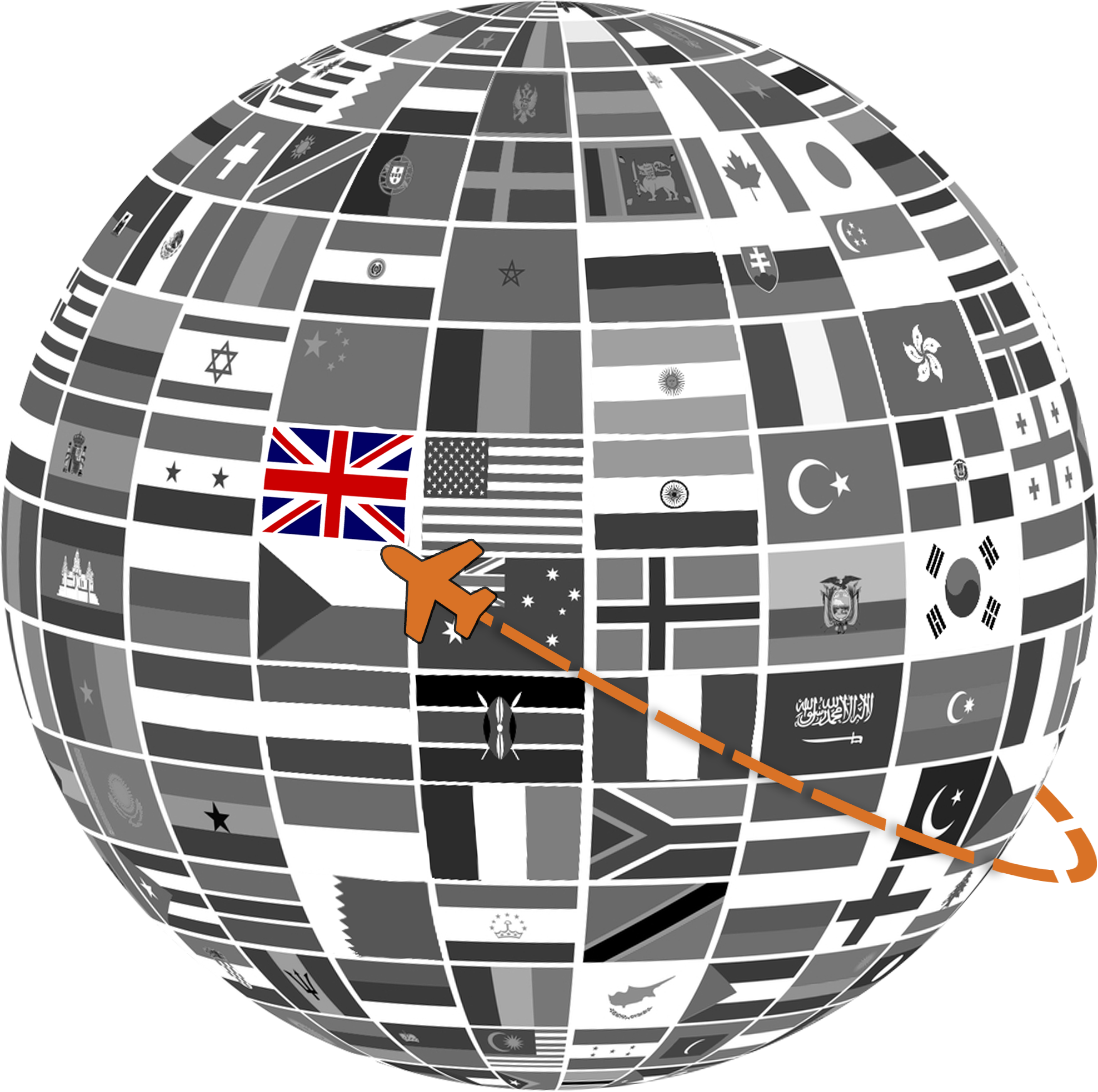 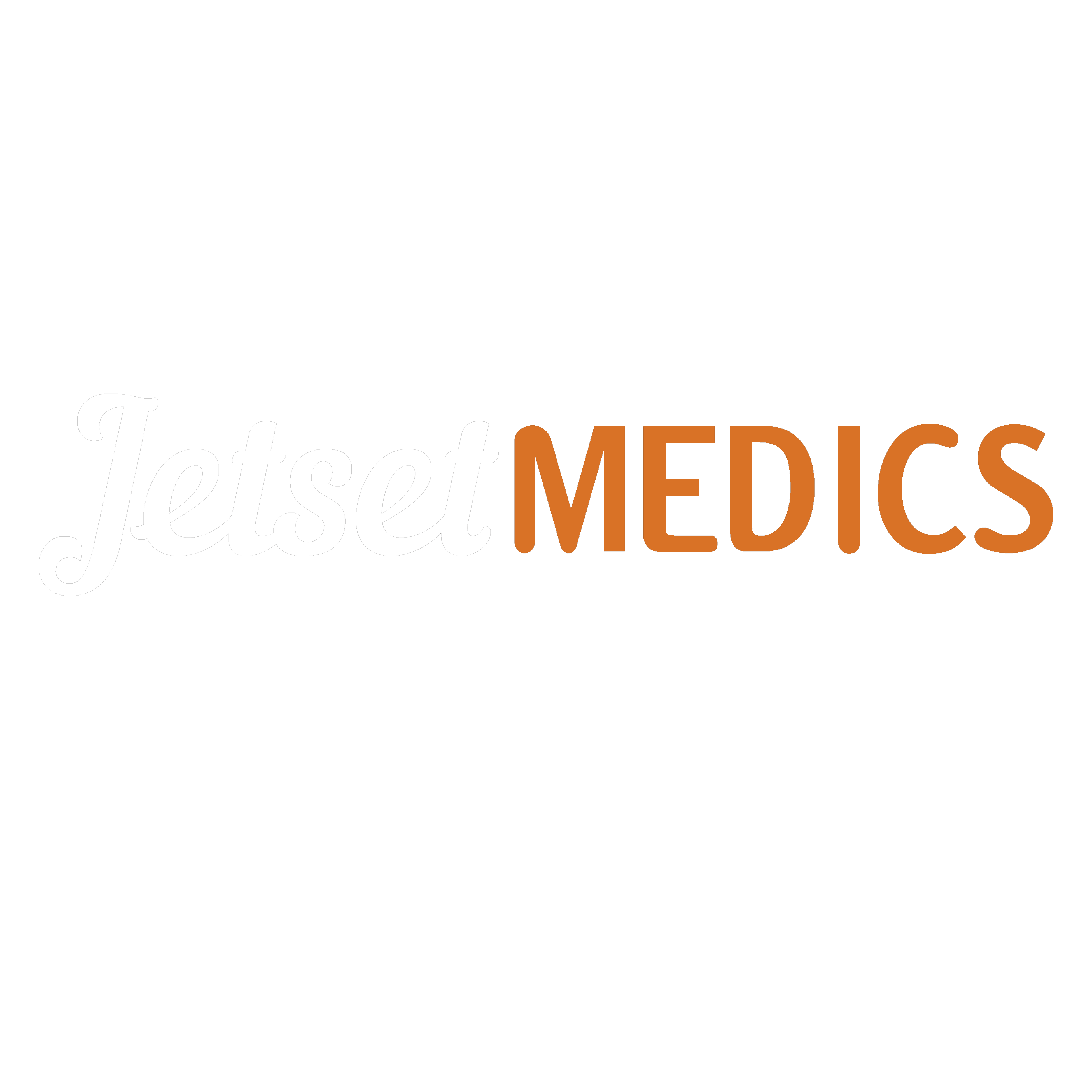 Your First Week: Maximising induction
Dr Antash Daryanani
Welcome to the NHS!
You should be proud of how far you have come 
Privilege to welcome you to the NHS, you’re a valued part of the team
Challenging times, but a fantastic opportunity for personal and professional development
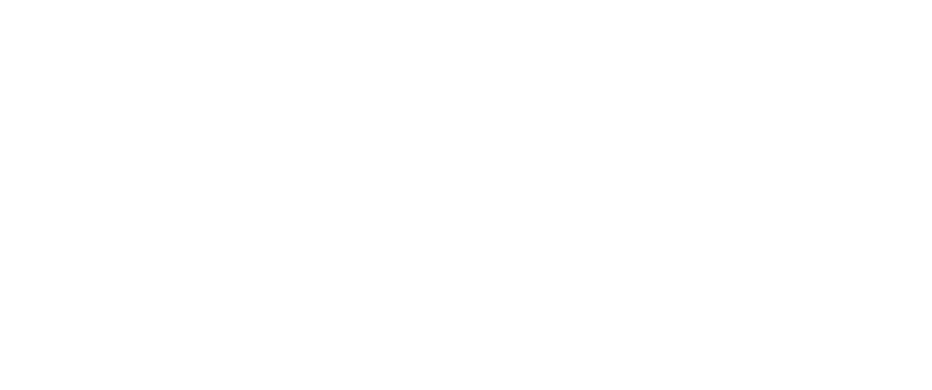 Objectives
Direct you towards the people and resources to help you maximize your induction week

Highlight important information to help you settle into your hospital and home

Signpost you to support networks to help you with your training, career planning and well-being
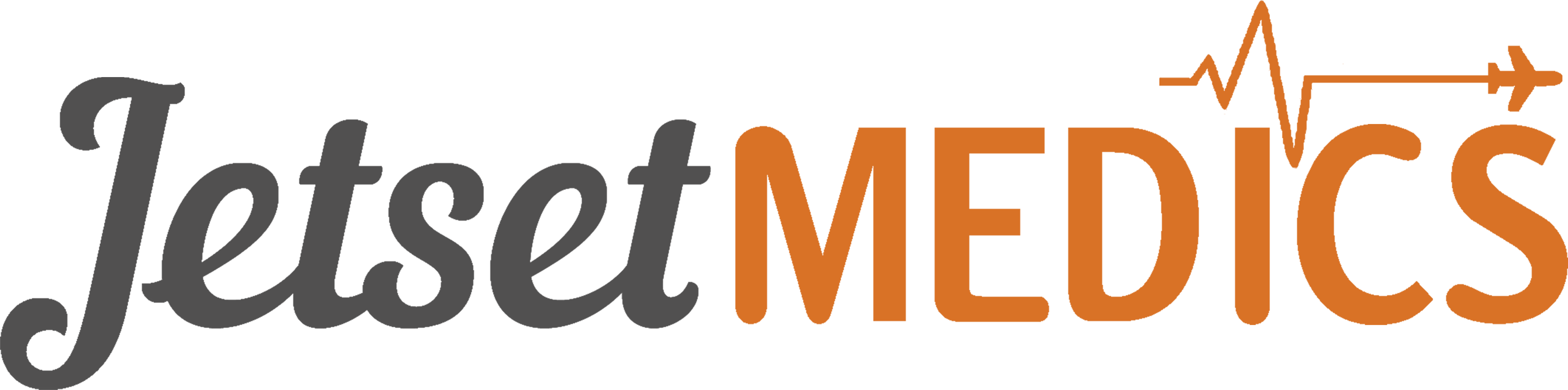 Induction
Aim: Introduce you to the people and places relevant to your new job
 
Great opportunity to network, explore the hospital and your surroundings

Steep learning curve, do not worry!

Everyone in the same boat (regardless of IMG or not)
[Speaker Notes: Can be overwhelming
Lots of information in a limited amount of time]
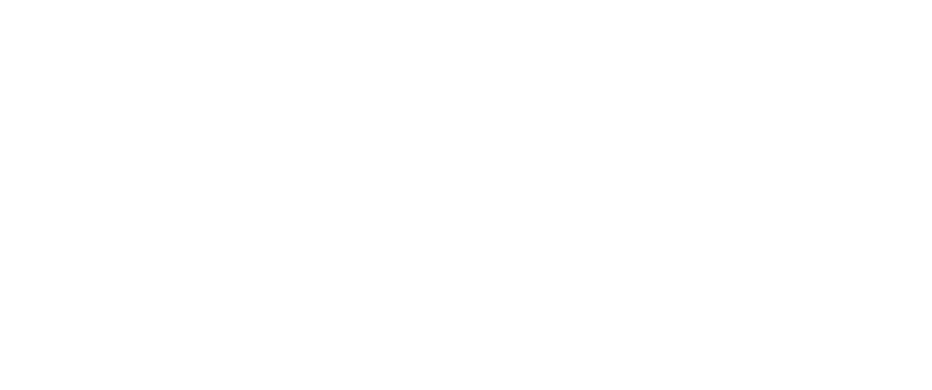 Who’s Who: Induction
Foundation Programme Director
Postgraduate Medical Education Team
Volunteers (junior doctors who help with delivering and organizing sessions-ask them lots of questions!)
Clinical Skills Tutors
Representatives from governing bodies e.g MDU, BMA
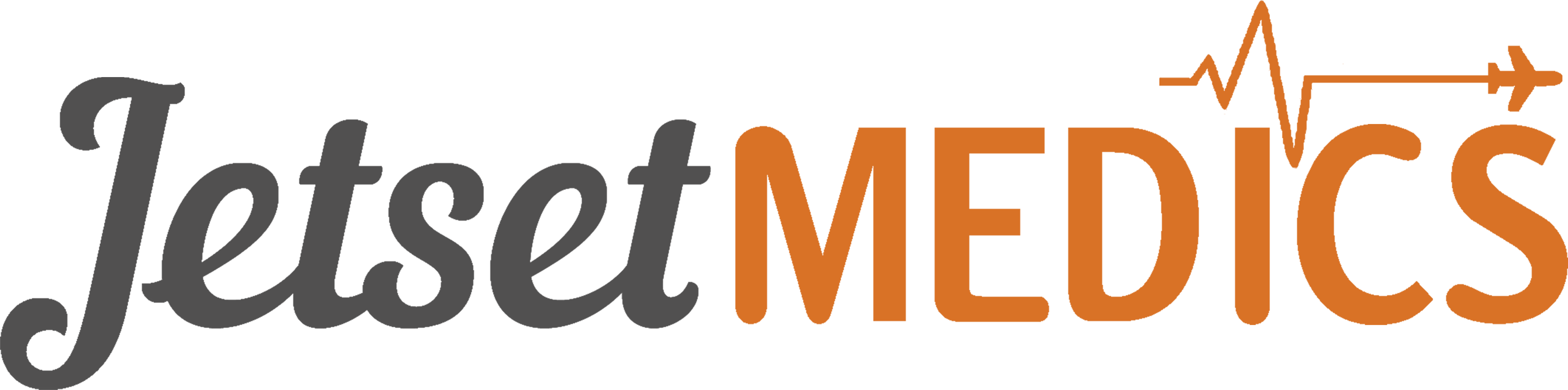 [Speaker Notes: Explain thier roles]
Timetable
Introductory seminars from MDT of healthcare professionals
Tours
Clinical Skills refreshers
IT skills training, paperwork for ID badges, logins etc.
Shadowing
Social Events
Departmental Induction (typically with other grades)


Vital that you attend all sessions and inform the postgraduate department if you can’t!
[Speaker Notes: NB: E-learning in view of social distancing]
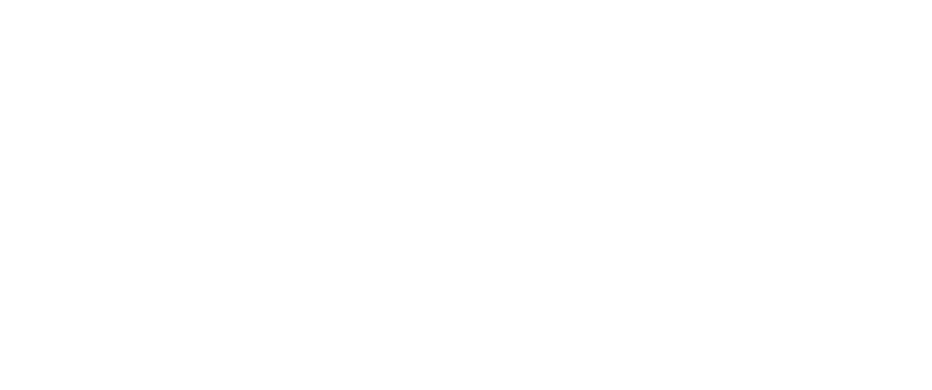 How to contact department/personnel
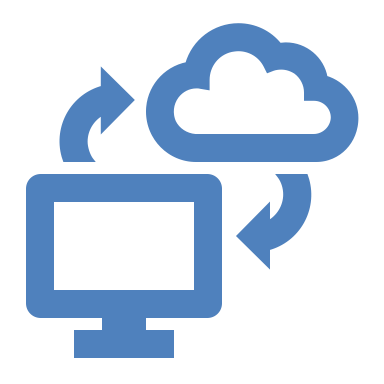 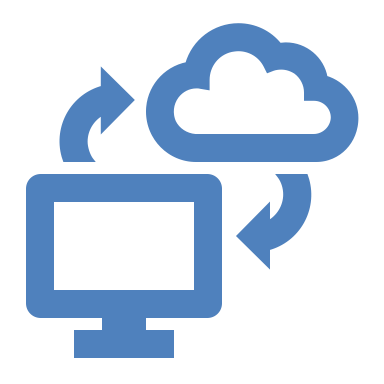 Intranet (any computer) 
Tel extension/bleep (will vary by trust)
Switchboard, dial 0 and speak to operator)
NHS Email (search via contacts)
Face-to-face
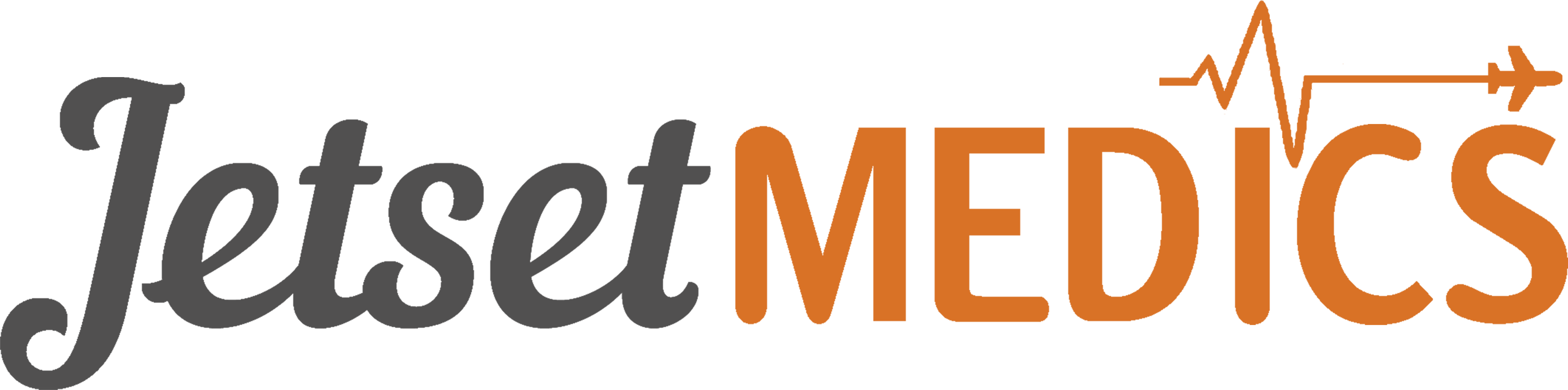 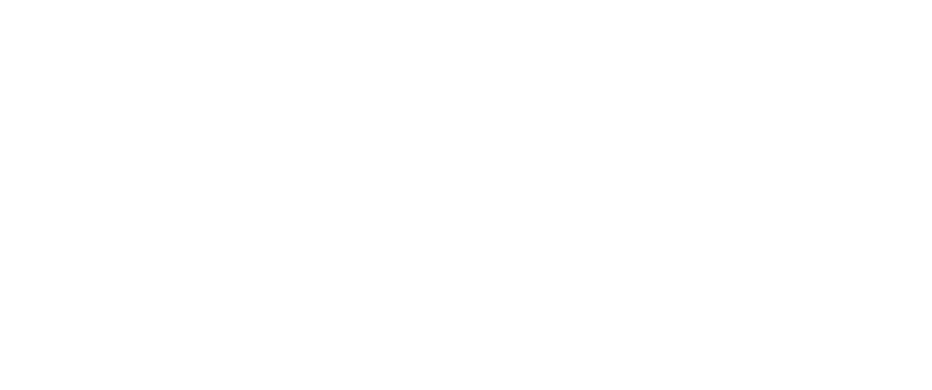 Ensure you have access to..
All required buildings/departments relating to your role (codes and via badge)
Library (including Athens account, e-LfH)
E-portfolio (HORUS/TURAS)
IT systems (informatics, prescribing, imaging)
NHS mail
Blood Gas Machines, 
Mess (food, TV and comfy couches)
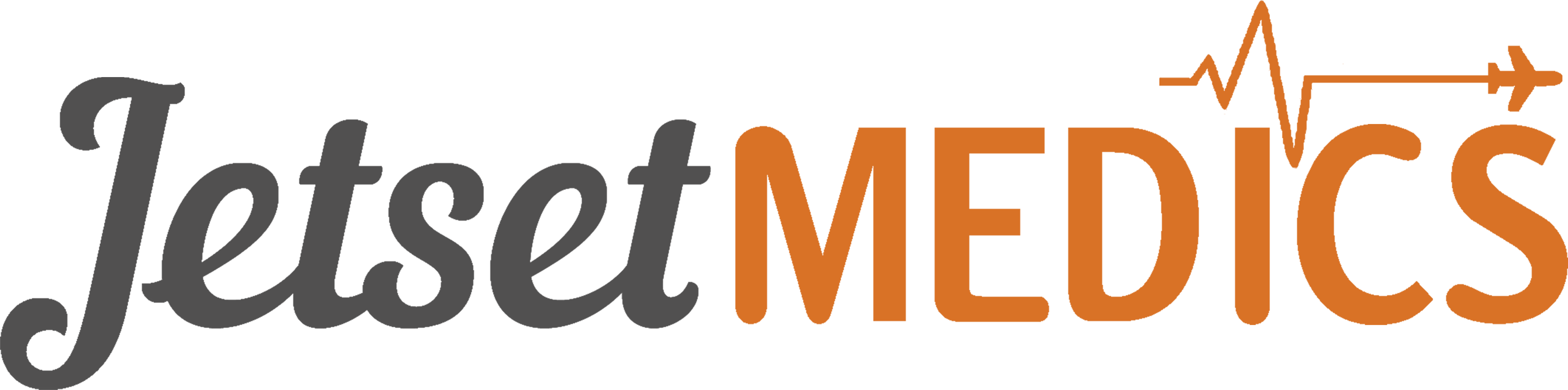 [Speaker Notes: e.g theatres, staff rooms, rtoilets, changing rooms, car park]
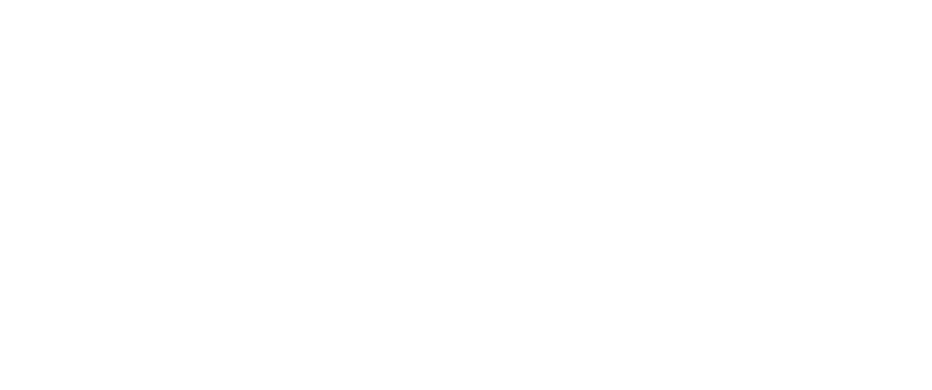 Meetings to Organize
Educational Supervisor (responsible for your educational development throughout the year)
Clinical Supervisor (responsible for your clinical development, will change with each rotation)
Your responsibility, please do it ASAP
Escalate any delays/concerns to Postgraduate Department
Clinical skills tutors (extra practice e.g Blood Gas, catheters)
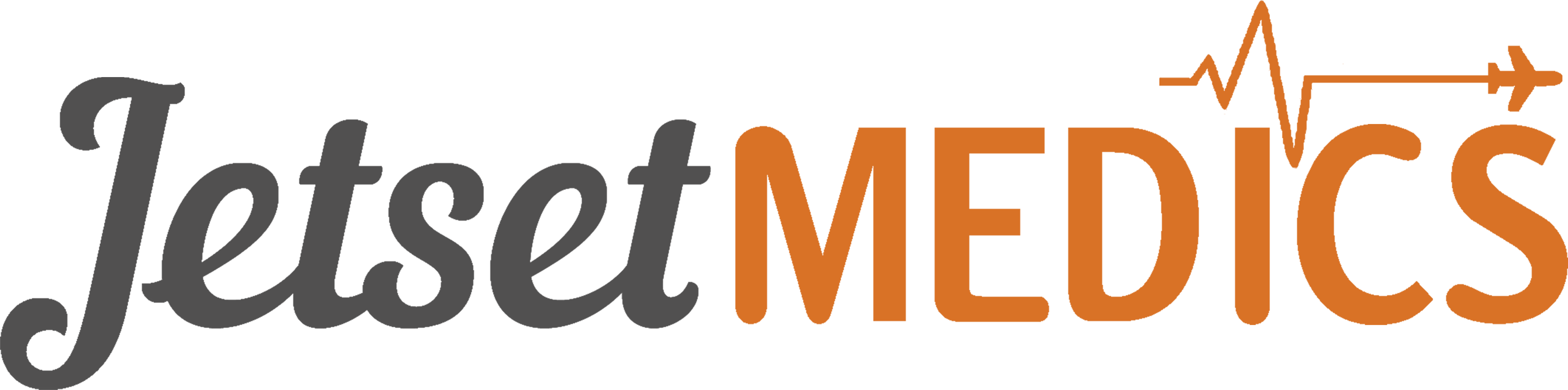 [Speaker Notes: Be aware of annual leave during july/august]
Who to contact in your first week
Departmental Rota Coordinator (annual leave, swaps)
Human Resources/Workforce (contractual arrangements, locums when you are confident)
Pay-roll (salary, bank details)
Occupational Therapy (outstanding tests/results, any health concerns)
Security (Parking Permit,Access to buildings)
Indemnity Provider (e.g. MDU, MPS)
UK Core Skills Training Framework (CSTF)
Mandatory training: ‘determined essential by an organization for the safe and efficient running in order to reduce organizational risks and comply with policies, government guidelines.
Statutory Training: statutory body (NHS) has instructed organizations to provide training on the basis of legislation.
Completed through online modules or through face to face training
Why?
Helpful information and skills to enable you to do your job in a safe and competent manner

Educational governance process to help you stay up to date with new protocols and legislation

Limiting factor for study leave/budget and other funding opportunities.
Examples
Equality, Diversity and Human Rights
Health, Safety and Welfare
NHS Conflict Resolution
Fire Safety
Infection Prevention and Control
Moving and Handling
Safeguarding Adults
Preventing Radicalisation
Safeguarding Children
Resuscitation
Information Governance
Shadowing
Introduce yourself to as many people as possible
Stick to the FY1 and get involved, help out with the jobs
Important bleeps: Seniors, Nurse Specialists, On-Call Teams
Locate Notes, computers, telephones and offices 
Water fountain, toilets and break room
Tips about consultant likes/dislikes e.g documentation, organization
Ask as many questions as possible, you’ll be taking over shortly
Organizations
British Medical Association (BMA)
Junior Doctors Forum
Journal Clubs
Sports clubs
Mess events
Can’t find what you’re looking for? Set it up yourself!
Accommodation
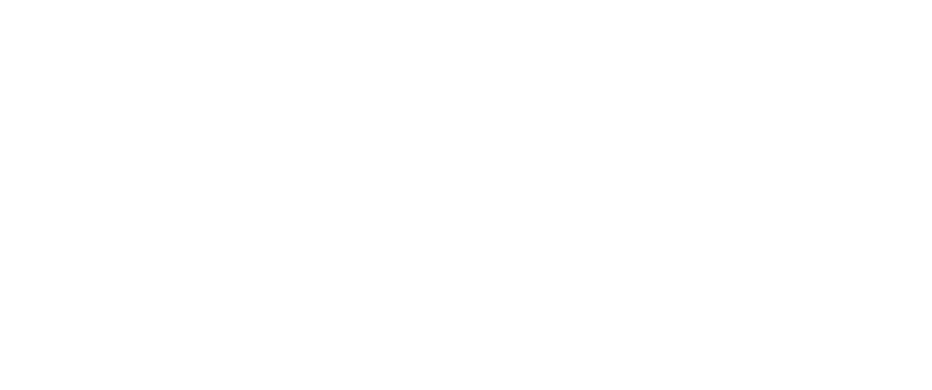 Hospital
Private
Typically available for the first few weeks
Apply in advance
On-site or Close by
Good way to meet people
Good bus links to town
RightMove, Zoopla
Facebook groups
Ask around during induction
Ensure good transport link to work/amenities
Remember extra costs (finders fees, council tax, internet, bills)
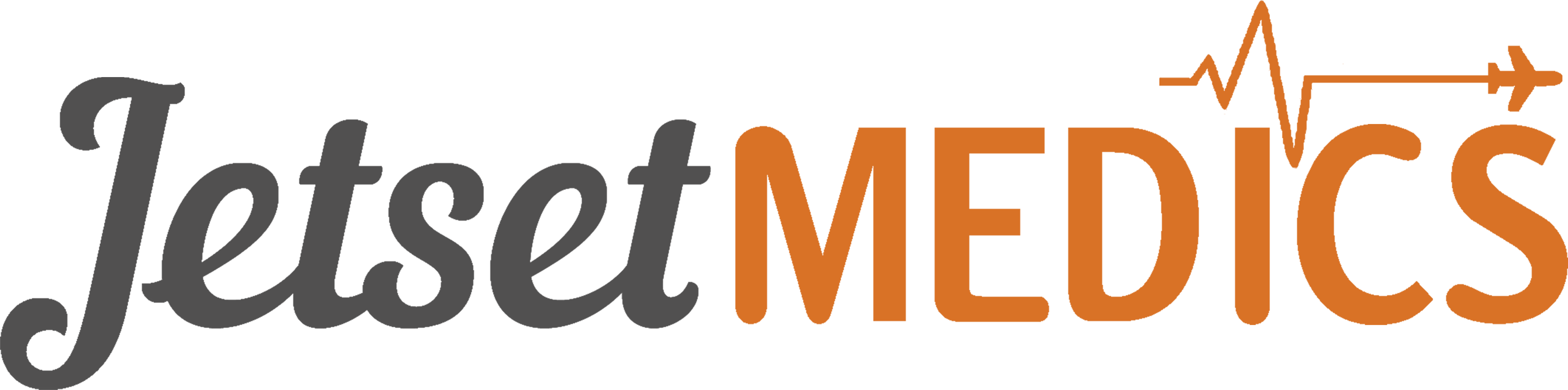 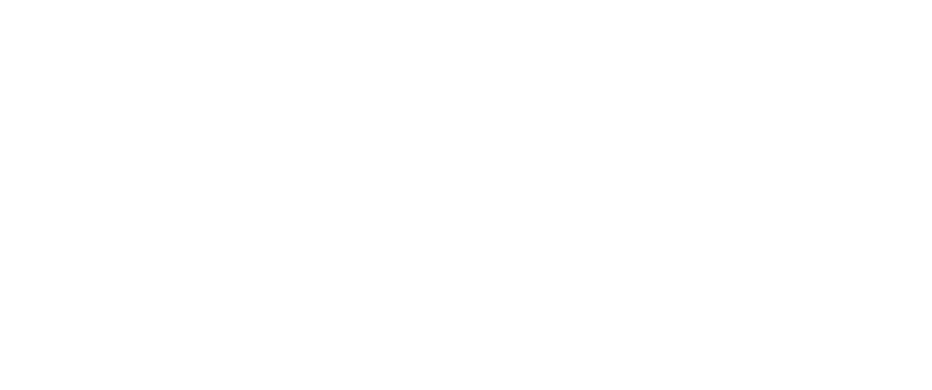 Locality
GP (you must sign up!)
Dentist (lots of chocolate in hospitals)
Supermarkets
Cultural/religious
Gyms
Restaurants
Retail
Travel Links (airports/railway stations/taxi)
Look out for NHS discounts
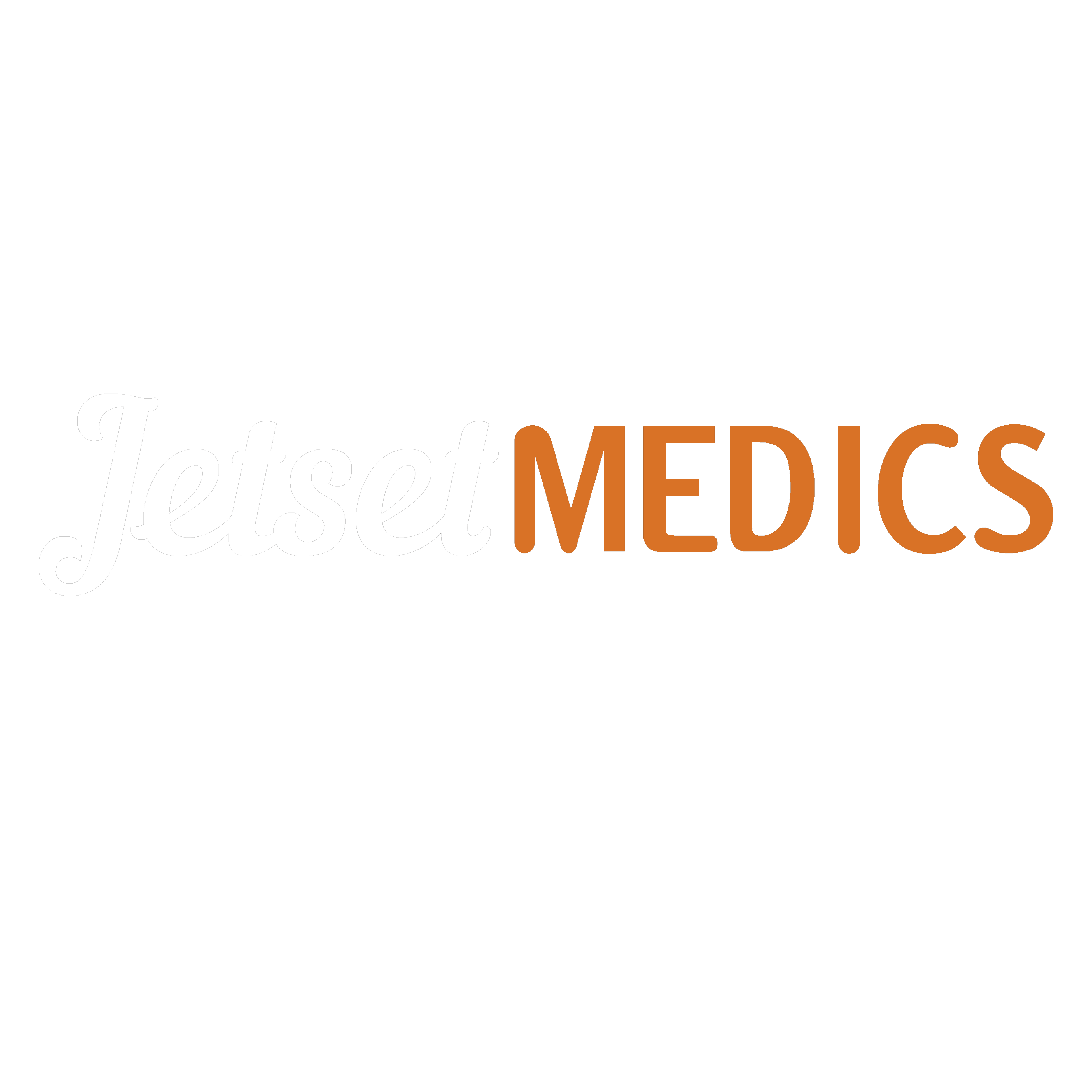 [Speaker Notes: Nandos]
Take away points
Don’t expect yourself to know everything in your first week
Organise AL early!
Finish your paperwork/admin ASAP
Organize meetings early
Get to know your peers
There’s always somebody to ask for help